Name (Nickname)
Profession

Facts about yourself you would like to share..
…
…
…
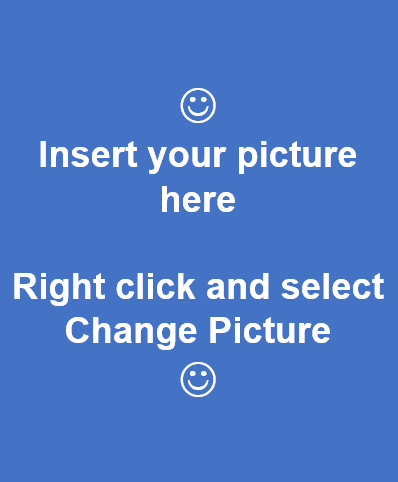 #MoreThanTheStudent
Baker and Pollard 2023